муниципальное 
бюджетное
Общеобразовательное  
учреждение 
«Гимназия № 7
«Контроль за метапредметными результатами освоения ООП ООО»
Кукарцева О.И.
заместитель директора по УВР
МБОУ Гимназия № 7
23.12.2016
базовая
парадигма
образования
культурно -  деятельностный подход
обучения знаниям, умениям, навыкам
обеспечение развития универсальных учебных действий  
(и стоящих за ними компетенций)
оценка освоения учащимися средств управления своей учебной деятельностью, определяющих её эффективность
Внуришкольный контроль за результатами обучения
Предметные результаты обучения
Объекты контроля
Субъекты контроля
Администрация
Метапредметные результаты обучения
Формы контроля
Виды контроля
Методы контроля
Итоговый
Метапредмет
ные результаты
Предметные результаты
Текущий
Предметные результаты
Метаредмет
результаты
Промежуточный
- диагностические карты формирования УУД;
- отчеты по результатам защиты итогового проекта;
- комплексные  диагностические работы на основе стандартизированных материалов
анализ отчетов учителей-предметников, классных руководителей; административ
ных работ; результатов внешних экспертиз
- отчеты учителей предметников и классных руководителей;
-администатив. контрольные работы;
-работы в рамках внешних экспертиз
анализ: 
карт
формирования УУД;
комплексн
ых стандартиз. работ;
отчетов по
результатам защиты итогового проекта
Принятие управленческих мер по результатам ВШК за результатами обучения
Локальные акты Гимназии, регламентирующие оценивание метапредметных образовательных результатов
Основная образовательная программа основного общего образования  МБОУ Гимназия № 7
 
ПОЛОЖЕНИЕ МБОУ ГИМНАЗИЯ № 7 
        «О проведении  промежуточной аттестации и       
        осуществлении текущего оценивания         
        достижения планируемых результатов        
        обучающихся по ФГОС ООО»

ПОЛОЖЕНИЕ МБОУ ГИМНАЗИЯ № 7  
        «Об итоговом проекте обучающихся  
        5-9 классов»
СИСТЕМА ОЦЕНИВАНИЯ
УЧАЩИЕСЯ
УЧИТЕЛЯ
РОДИТЕЛИ
уверенность в своих познавательных возможностях
возможность отслеживать процесс и результат обучения и развития своего ребёнка
оценивать успешность собственной педагогической деятельности
Система оценки метапредметных результатов освоения ООП
базовый (среднего) уровень достижений
пониженный уровень
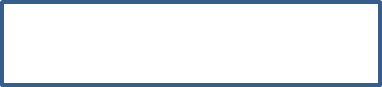 повышенный уровень
базовый 
уровень
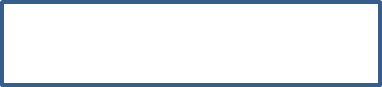 свидетельствует об осознанном овладении универсальными учебными действиями, сформированностью интересов к учебной деятельности
психологом проводится специальная диагностика затруднений в обучении, пробелов в системе знаний и организуется оказание целенаправленной помощи в достижении базового (среднего) уровня сформированности УУД, по формированию мотивации к обучению и развитию
достаточный для продолжения обучения по образовательным программам среднего общего образования
Система управленческих мероприятий, принимаемых по итогам внутришкольного контроля
Объекты управленческих мер
Содержание управленческих мер
Корректировка разделов ООП НОО, ООП НОО
Локальные акты ОУ
Корректировка локальных актов, регламентирующих ВШК
Внесение изменений в План
Групповые
Аналитические совещания, консилиумы
Малые педсоветы
Педагогический коллектив
Тематические метод. объединения
Образование проблемно-творческих групп
Индивидуальные
Персональный контроль
Оказание метод. помощи
Обучающиеся
Групповые
Индивидуальные
ИУП
Классно-обобщающий контроль
Псих.-пед. консультирование
Адм.-профилактическая работа
Спасибо за внимание!